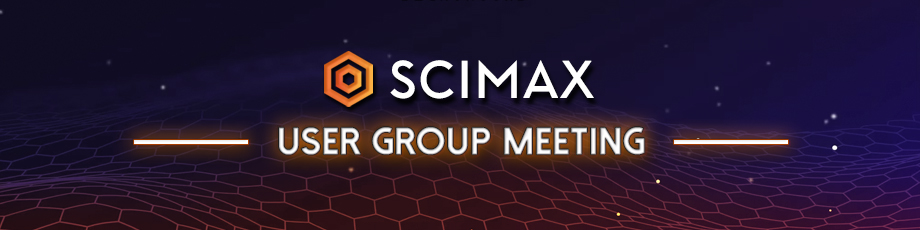 Welcome to your SCIMAX MI User Group Meeting!
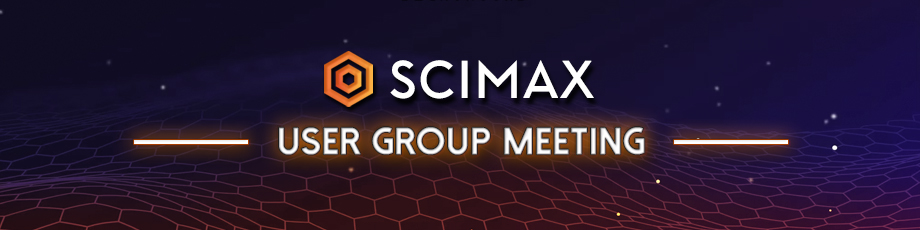 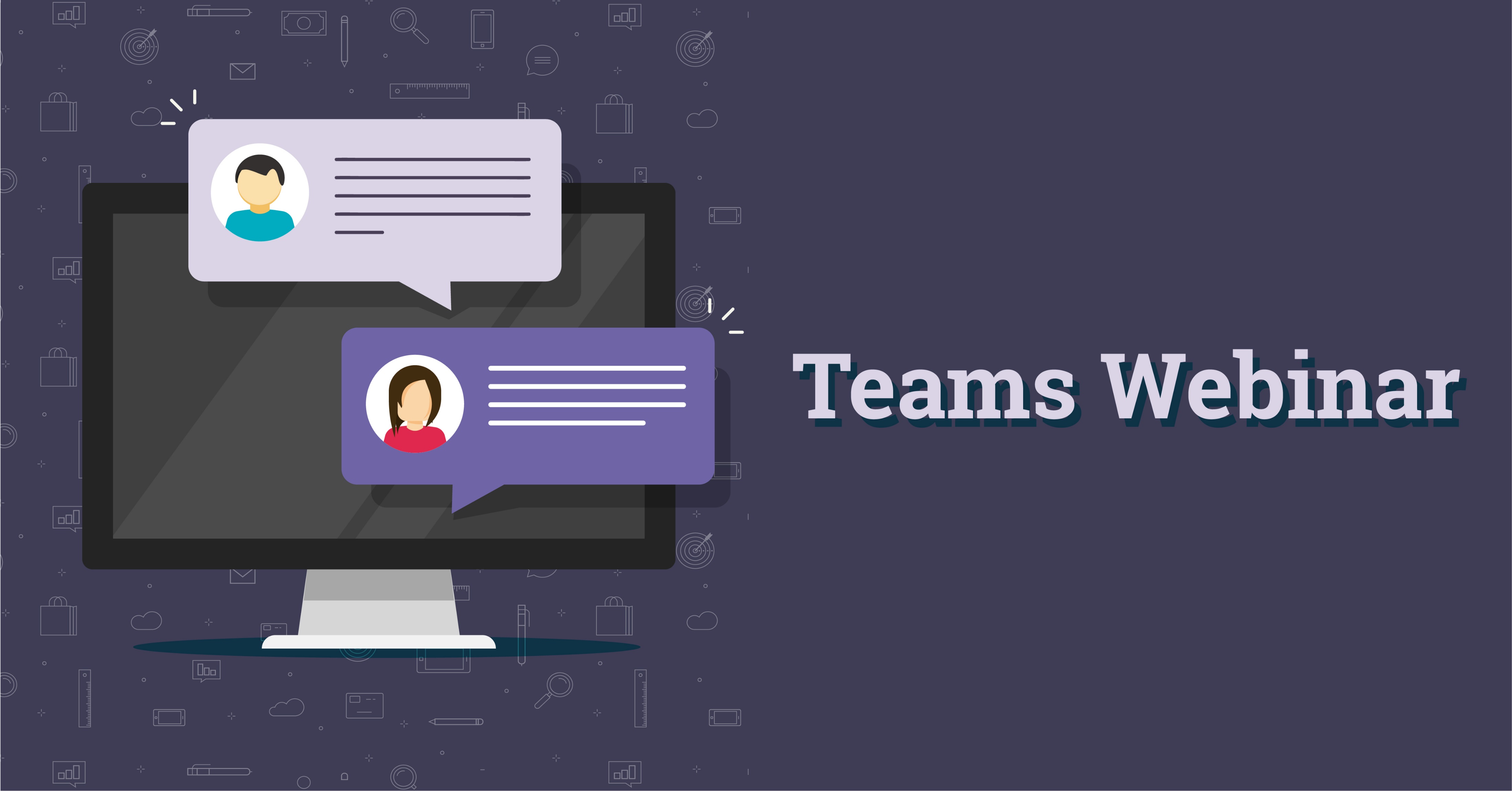 This Teams Webinar will be recorded and made available to all attendees 

Video and Audio is turned off by default

Please use chat to ask questions
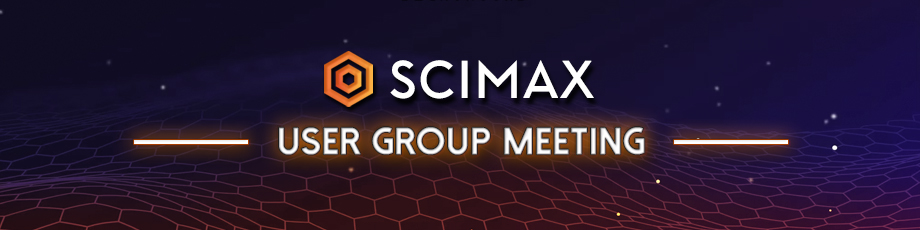 Agenda: 

Introductions 

1. Introduce latest features and functionality.
2. Tips, Tricks and Training: How to get things done in SCIMAX MI.
3. The SciMax Roadmap. What is next and when? Learn more about our upcoming priorities. 
 
At this user group meeting, we will present the value of system integrations. 
 
Planning first live user group meeting for Spring 2024
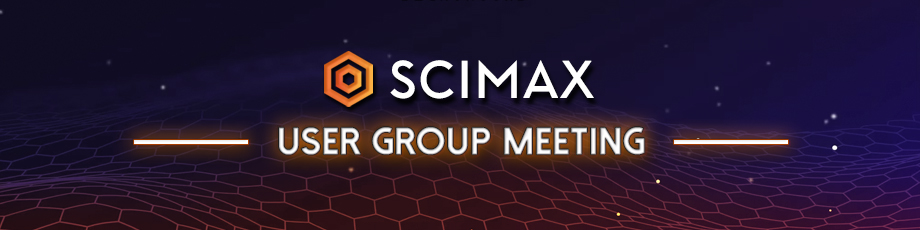 Goals and Objectives: 

Provide transparency with collective feedback loop to SciMax
Strength in numbers 
Create a collaborative community
Everyone benefits 
Continue to create and provide the best solutions available on the market